Opakovanie:
Označenie a jednotky napätia, prúdu, odporu
Meranie napätia, prúdu a odporu
Ohmov zákon
Kirchoffove zákony
Premena jednotiek
Rezistor
Kondenzátor
Dióda, priepustný a nepriepustný smer
LED dióda
 Tranzistor
Zapojenie odporov a výpočet odporov
Lineárne napájacie zdroje
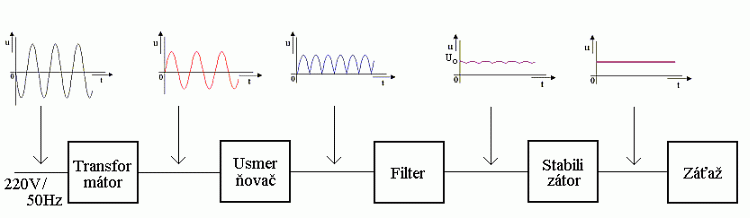 2 cievky s feromagnetickým jadrom
Diódy
Kondenzátor
Zenerova dióda,
Integrovaný obvod,
regulátor
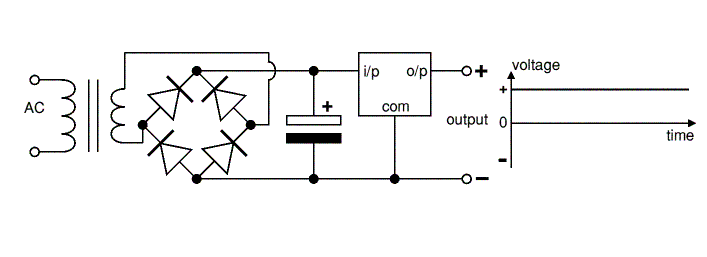 Transformátor:
Striedavý signál:
A = amplitúda (napäťová, prúdová)
T = perióda (čas v sekundách za ktorý sa opakuje rovnaká poloha signálu, s)
f = 1/T = frekvencia (počet opakovaní rovnakého stavu za jednotku času, Hz)
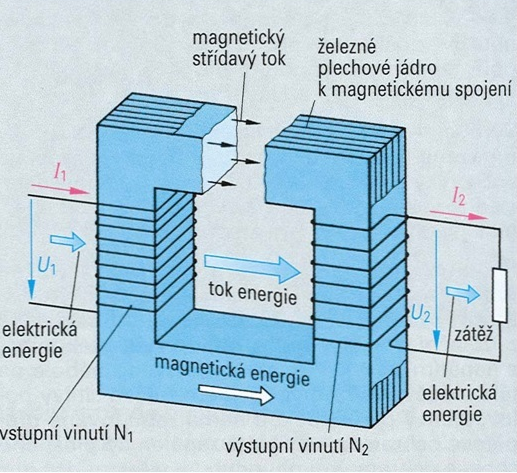 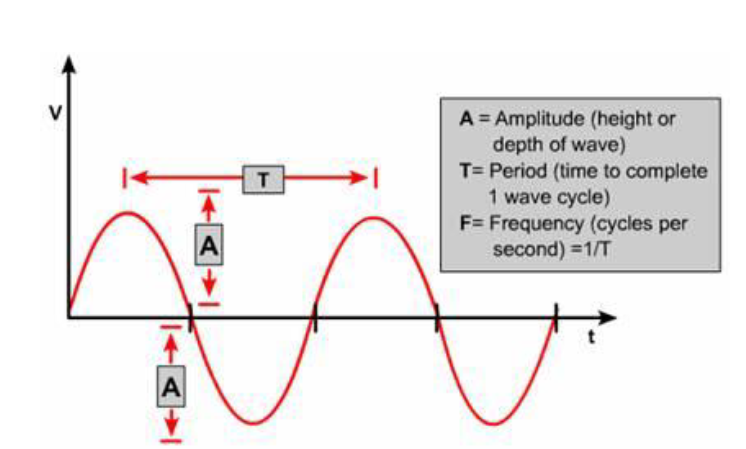 Primárna cievka 		Sekundárna cievka
VA charakteristika diódy			Usmerňovače
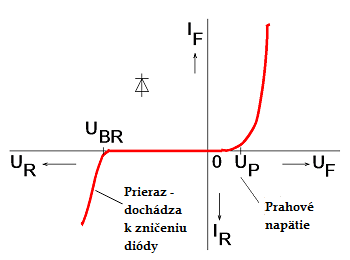 Usmerňovač je elektrické zariadenie, ktoré sa používa na premenu striedavého napätia (striedavého elektrického prúdu) na jednosmerné napätie (jednosmerný elektrický prúd). Opakom usmerňovača je menič (striedač).
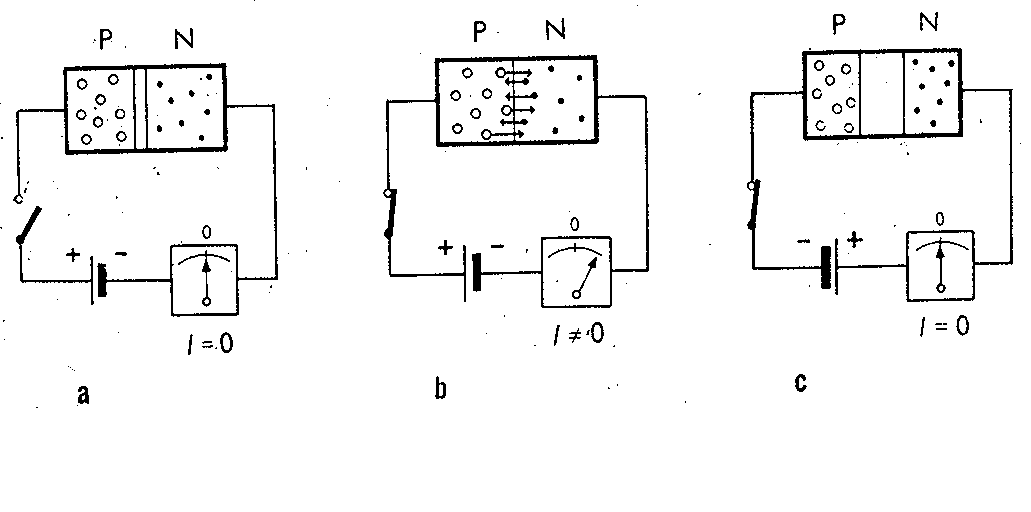 Transformátor + usmerňovač
Jednocestný usmerňovač:
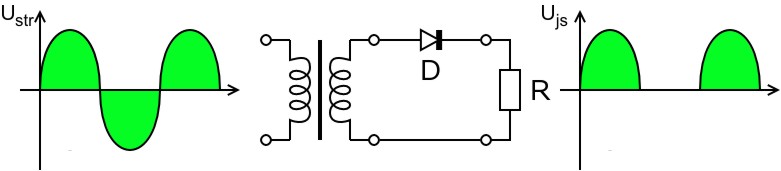 2. Dvojcestný usmerňovač
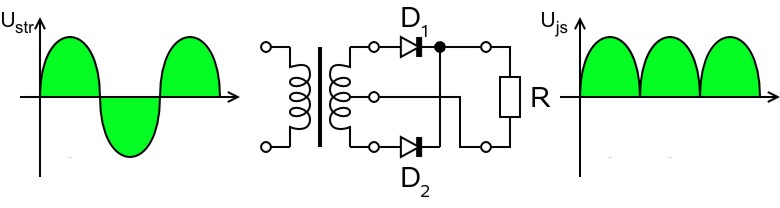 3. Dvojcestný usmerňovač – Greatzov mostík
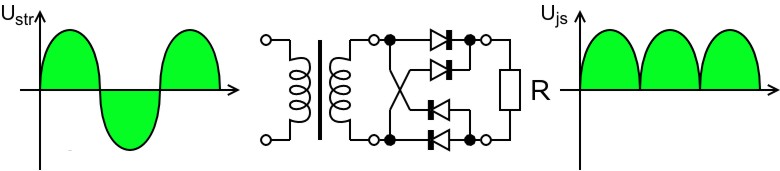 Zakresli v multisime, zapoj do kontaktnej plochy. Zakresli priebeh signálu na osciloskope, urči amplitúdu, periódu, frekvenciu.
1.
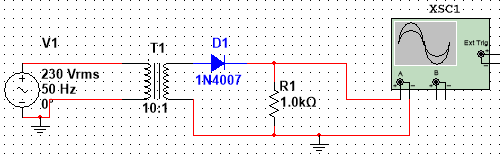 2.
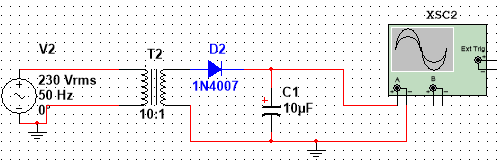 Zakresli v multisime, zapoj do kontaktnej plochy. Zakresli priebeh signálu na osciloskope, urči amplitúdu, periódu, frekvenciu.
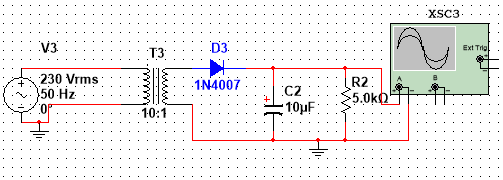 3.
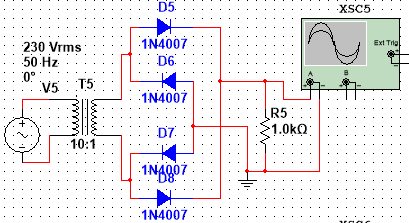 4.
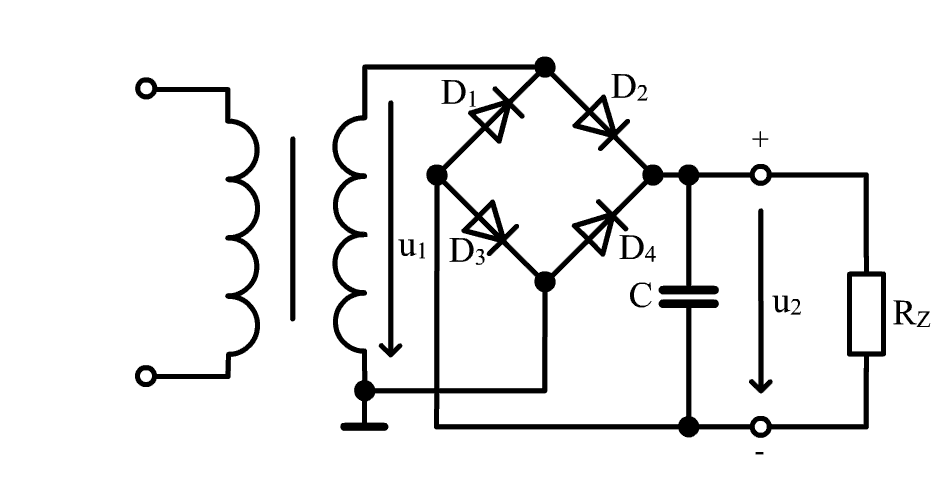 Zakresli v multisime, zapoj do kontaktnej plochy. Zakresli priebeh signálu na osciloskope, urči amplitúdu, periódu, frekvenciu.
5.
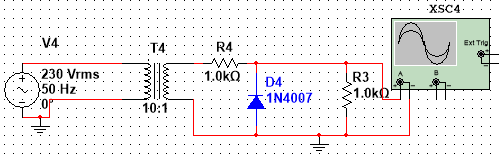 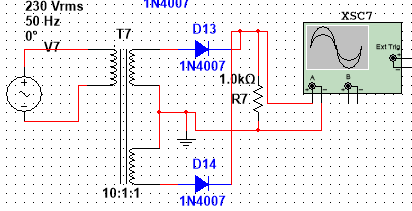 6.
Zakresli v multisime, zapoj do kontaktnej plochy. Zakresli priebeh signálu na osciloskope, urči amplitúdu, periódu, frekvenciu.
7.
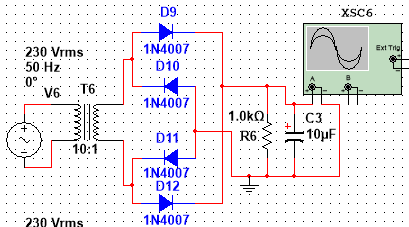 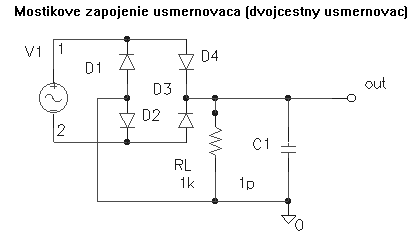 8.
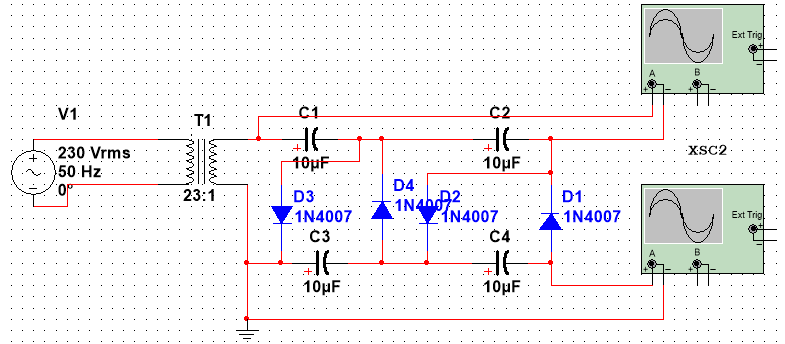 Zakresli v multisime, zapoj do kontaktnej plochy. Zakresli priebeh signálu na osciloskope, urči amplitúdu, periódu, frekvenciu.
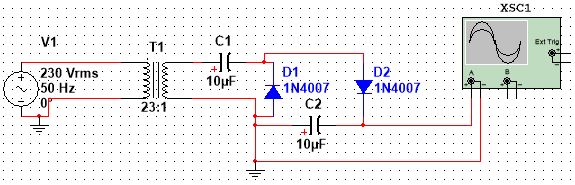 9.
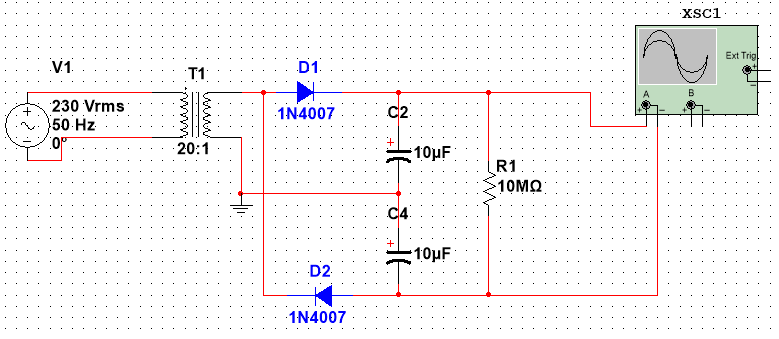 10.
Zdvojovače napätia
Zakresli v multisime, zapoj do kontaktnej plochy. Zakresli priebeh signálu na osciloskope, urči amplitúdu, periódu, frekvenciu.
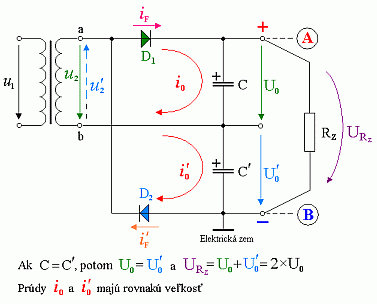 11.
Zakresli v multisime, zapoj do kontaktnej plochy. Zakresli priebeh signálu na osciloskope, urči amplitúdu, periódu, frekvenciu.
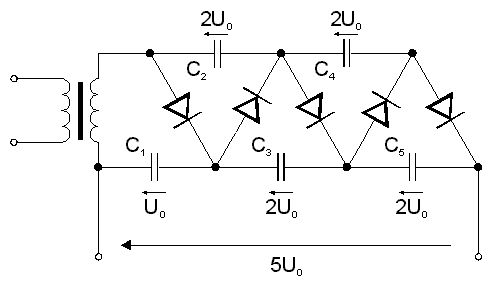 12.
Násobiče napätia
13.
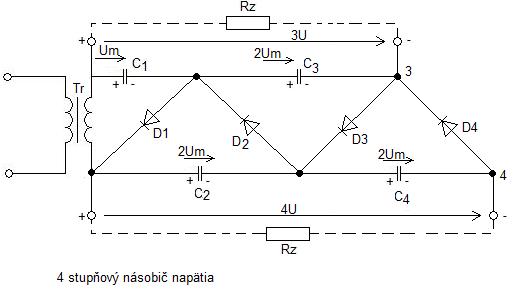 Filtrovanie napätia po usmernení
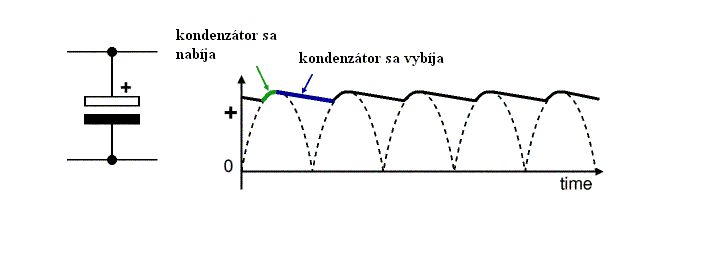 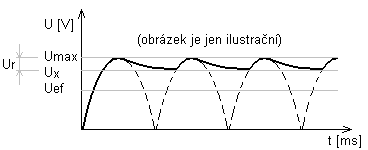 Filtrovanie napätia po usmernení
Kondenzátor = filter
Z definicie Faradu vyplývá vzťah:
C = Q/Ur=( Im·t ) / UrDosadíme vzorec pre čas t = 0,5·T a pre napätie Ur = Umax - Ux:
C = ( Im·0,5·T ) / (Um - Ux)Po dosadení vzorca pre frekvenciu f = 1 / T a jednoduchej úprave dostaneme výsledný vzťah:

C = Im / [ 2f·(Um - Ux) ]
Um = maximální napetie na výstupe; [Um]=VUx = minimálne napätie na výstupe pri maximálnej záťaži; [Ux]=VUr = rozdiel Um a Ux; [Ur]=VIm = maximálny prúd odoberaný zo zdroja; [Im]=At = približný čas, po ktorý sa filtračný kondenzátor vybíja; [t]=sT = perioda; [T]=sC = kapacita filtračného kondenzátora; [C]=Ff = frekvencia striedavého napätia; [f]=Hz (pre el. sieť 50Hz)